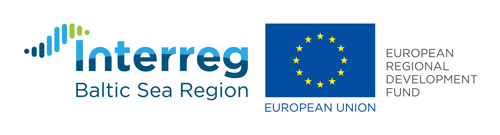 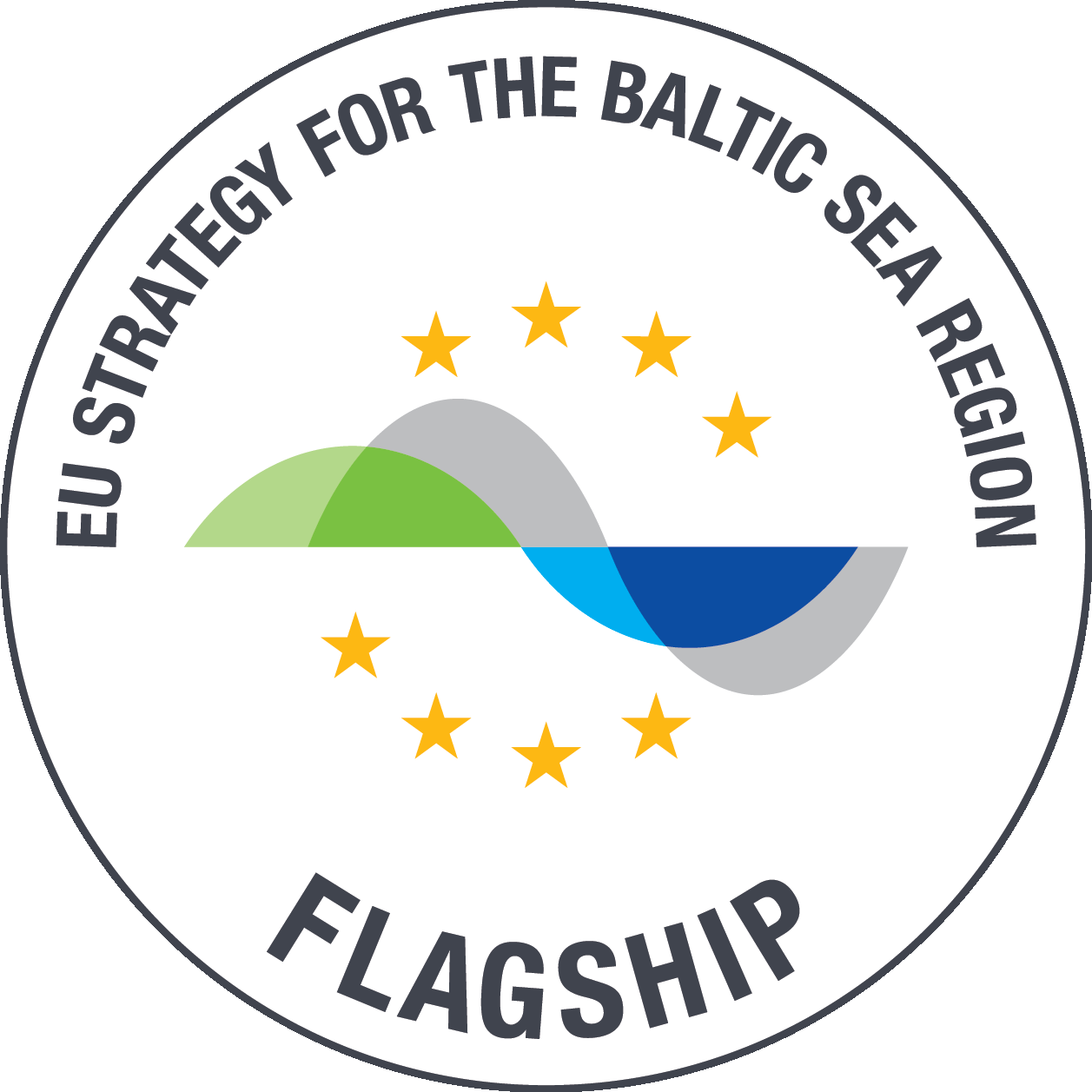 EFFECT4buildings
Add a organisation logo. 
Note: The Union Emblem (EU flag) shall have at least the same size (height or width), as this logo.
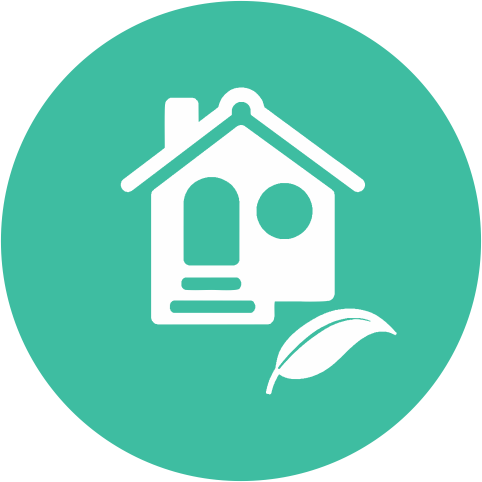 GREEN LEASE CONTRACTINGTraining material
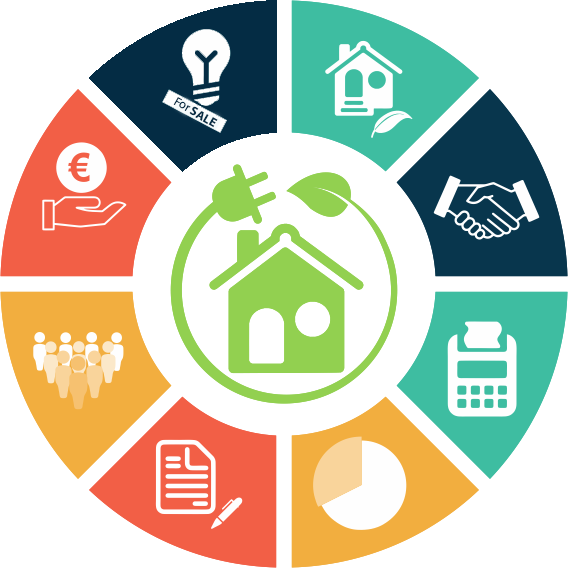 Name, Organisation
Event 
Location, Date
Components in training material
Guide
 Power Point
 Contract template
 Contract guideline
[Speaker Notes: GLC Training Material – content of presentation. 
Training material is composed around a masterclass programme – all our material could be used to complete a masterclass.]
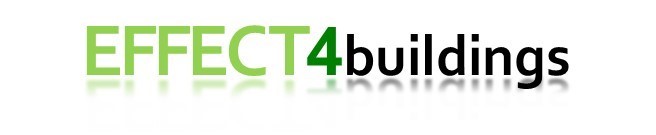 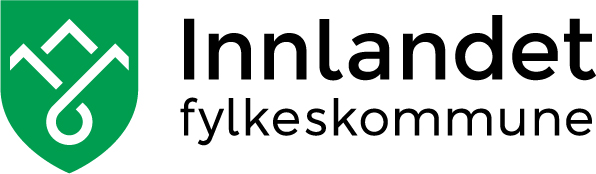 Example: The target group
Key public decision makers
Building owners
Property managers
Operations managers
Tenants
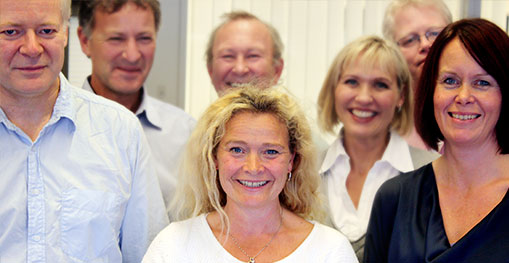 Copyright: NEE
[Speaker Notes: Target group
Public building owners
Property managers
Operations and maintenance managers
Tenants
Technical personnel – technical experts and maintenance personnel?

Trainer
About yourself and your background
Your prior knowledge and experience from green Lease contract]
Workshop class programme (½ day)
[Speaker Notes: Programme in 3 periods - The timeframe is 3 – 4 hours:
First period: Why green lease contracts. Understand problem and solution. + Case presentation, if accessible (15-20 min)
	Invite a case to share experiences from successful or challenging cases.]
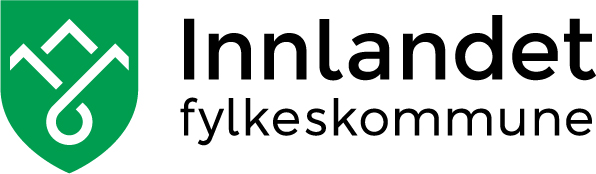 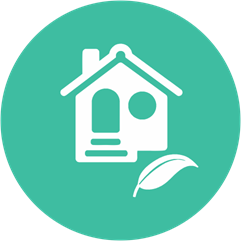 ExampleAgenda EPC training
1. Aim of GLC training
2. About GLC
The GLC 
Added value 
An GLC project example
3. Recent market status
Success factors and barriers
4. Main development needs
5. Partnership contracts
6. New implementation model for GLC
7. The tangible GLC toolbox 
Guideline and presentation
Templates and model documents
8. Summary and conclusions
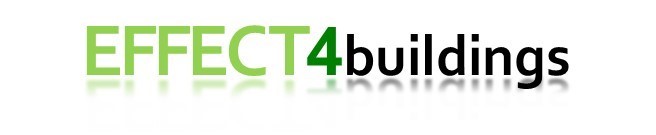 [Speaker Notes: This is the agena structuring the training in the order I have found most practical. Changes might occur. Under each point I will present some examples of content. As the material is not yet finished there might be some overlapp in my presentation of examples..]
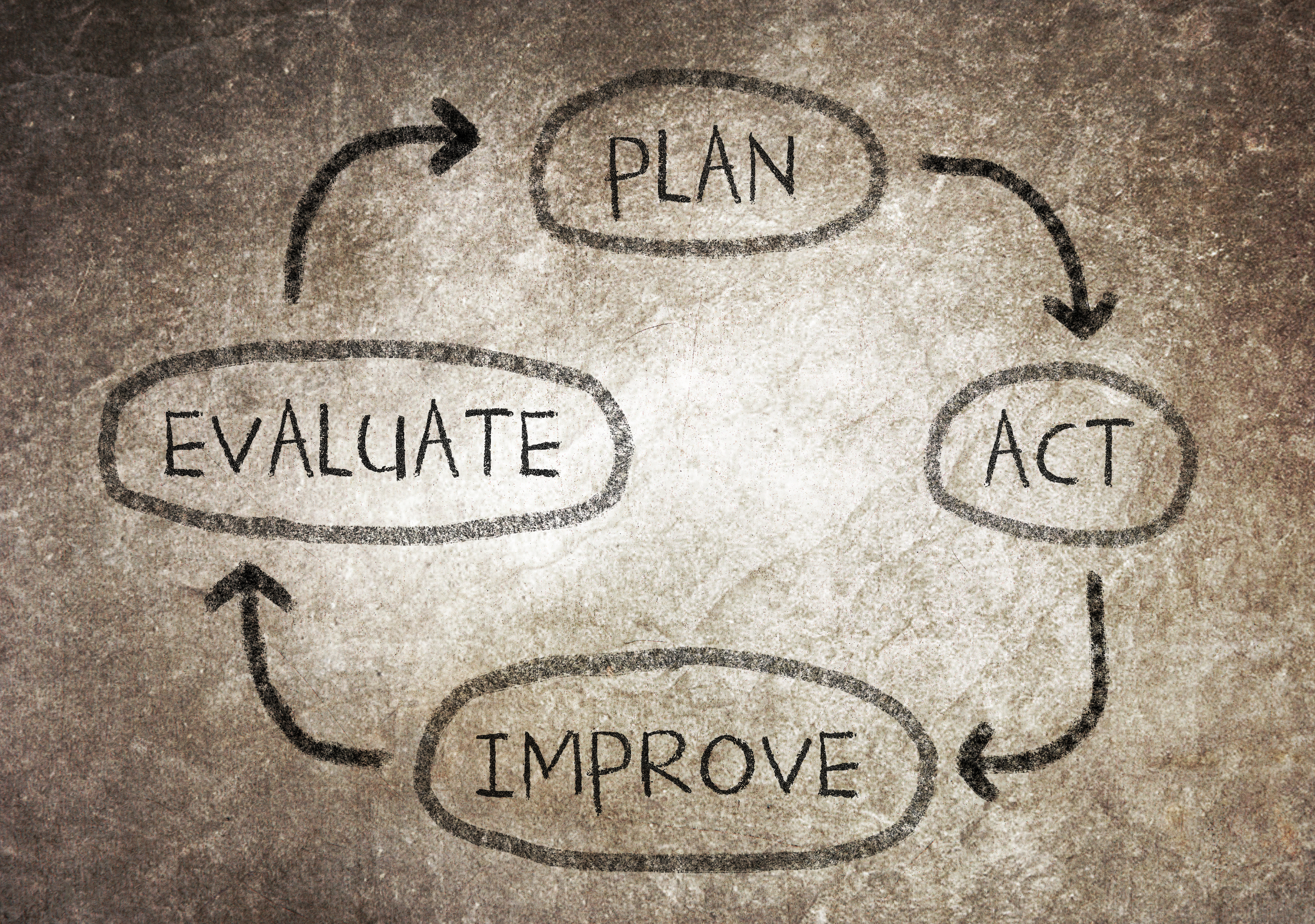 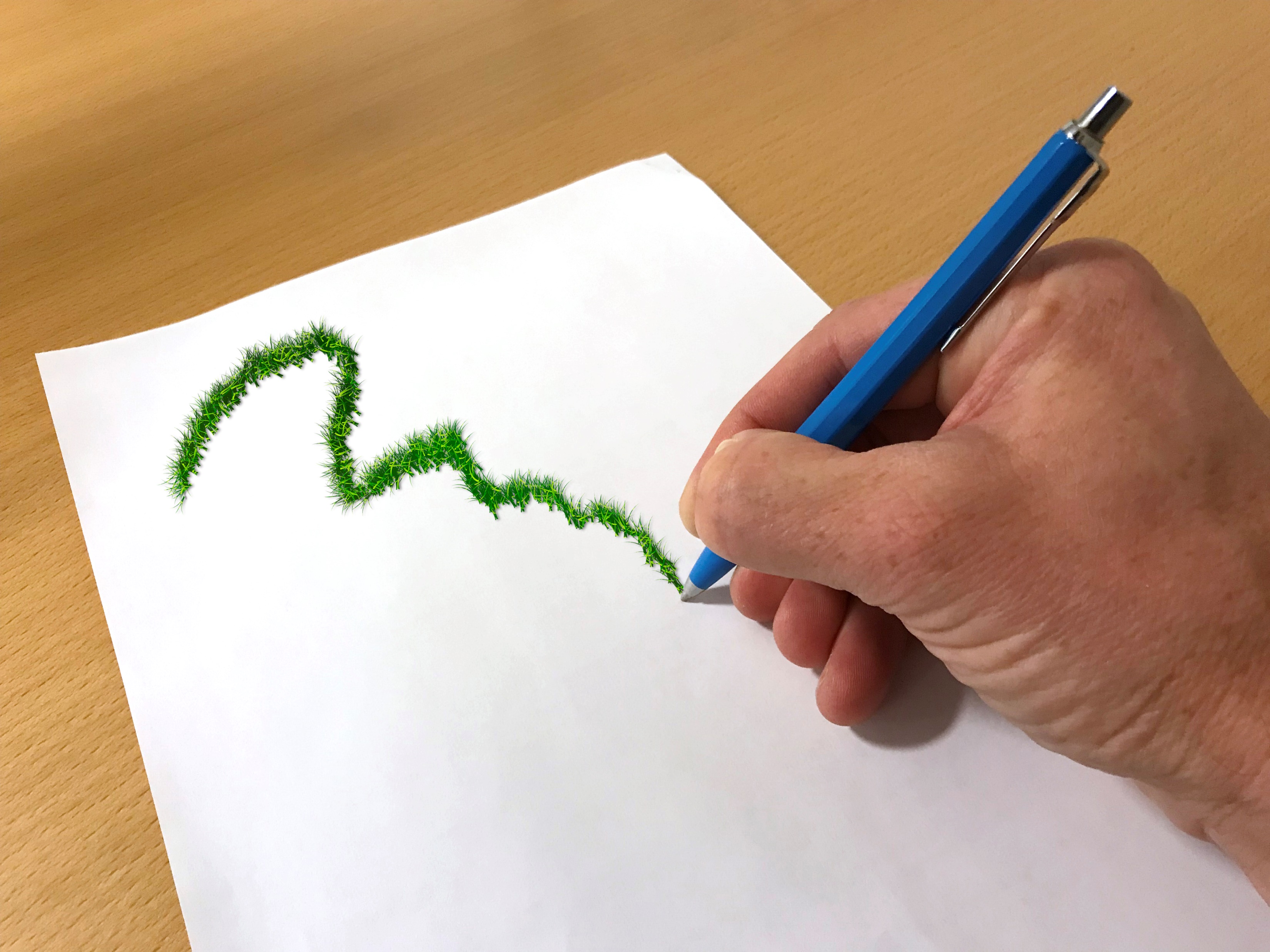 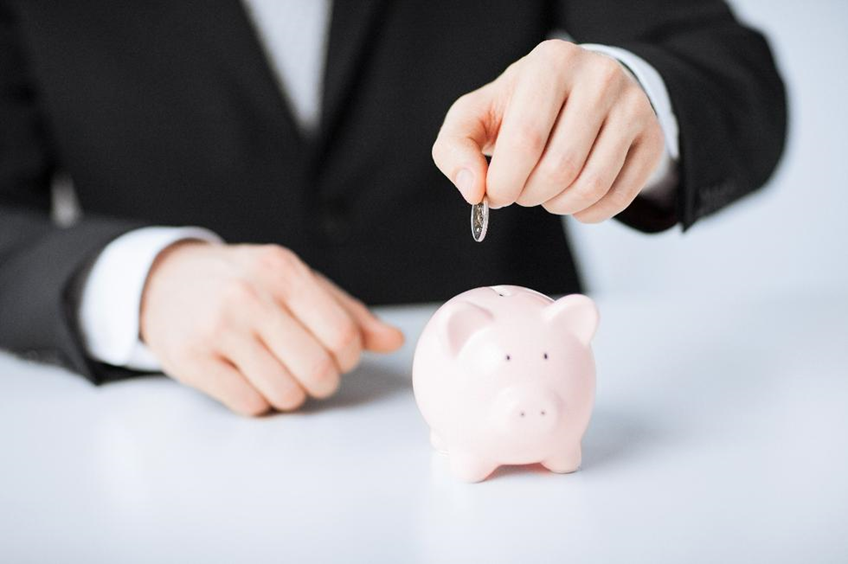 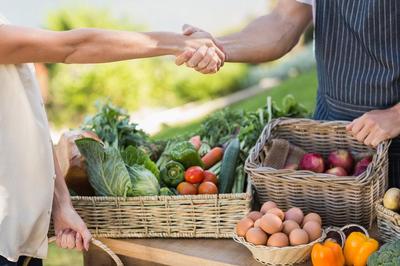 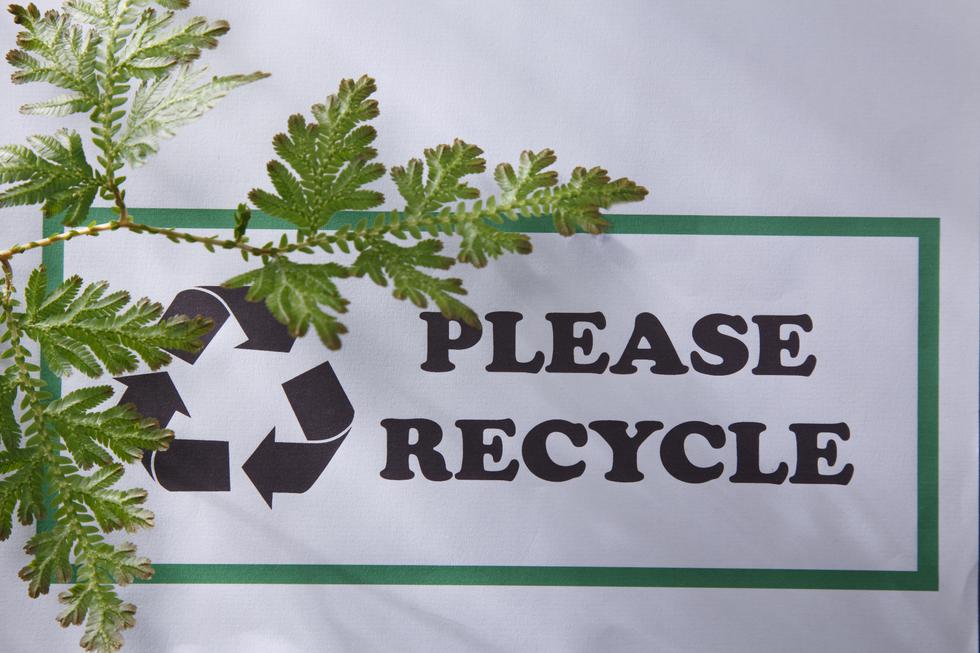 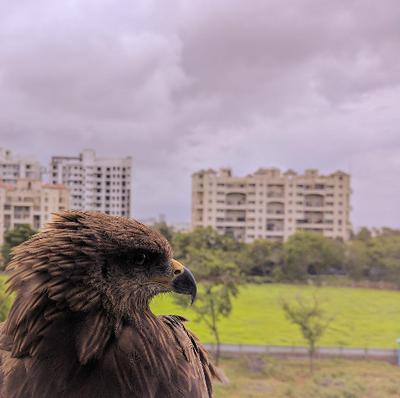 [Speaker Notes: The Green Leasing Method it’s a living process that is going to change over time

The foundation is the Green Leasing Contract, where the practical work is based on the contract as a platform and tool. 

Green leasing contracts helps the landlord and tenant to create a dialogue about how environmental impact can be reduced

The main purpose of the contract is to focus on the property's environmental impact, which includes the businesses that are active on the property. 

Energy savings but also other things that are good for the environment like recycling

By lowering energy and increase recycling the involved parties can save money]
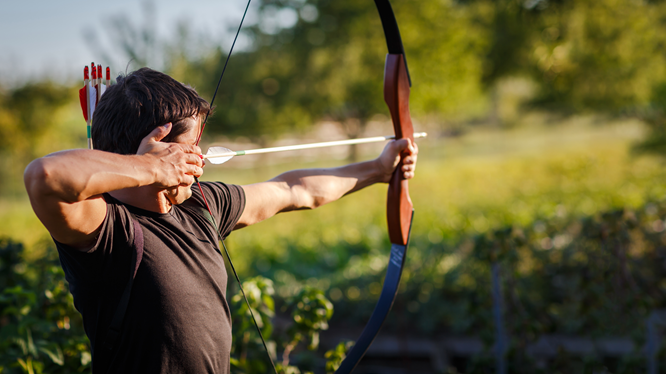 Goal
Motivation
Incitement
Meetings
Follow-up
[Speaker Notes: Its important to have well planed target when your aiming to be able to reach the goal.

The goal should be easy to understand and both parties must agree on it.

Motivation is key to success because the green leasing method will demand some effort from both parties.

Incitement can be used as a motivator for ex financial.

Meetings is very good for keep the communication alive and share knowledge about the building.
      this can contribute to even more savings of energy and resources 

Follow-up is probably the most important step in this method and often the one that are neglected. 
      Follow-ups gives an understanding on what have been done, how it went and what can be improved]
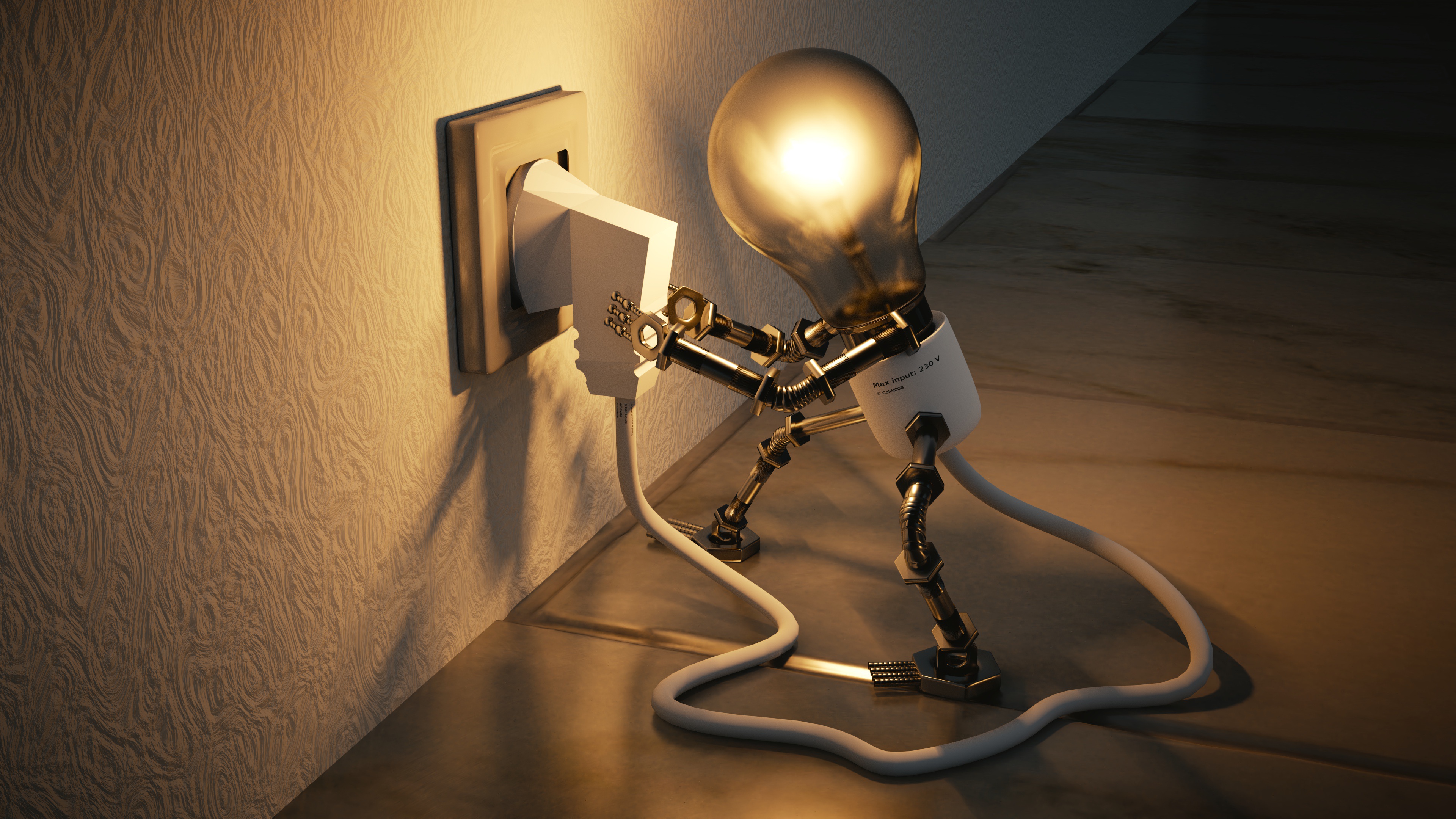 Energy 
Knowledge 
Environment
Financial
Communication
Collaboration
[Speaker Notes: Green leasing gives

Lower Energy use

 Better knowledge how the building operates

 The environmental benefit can be grate 

Saved energy and resources result in many saving that can be split by the participant

Communication build a stronger relationship between landlord and tenant with the building and business in center.

The better the collaboration is the more energy can be saved.]
All Buildings
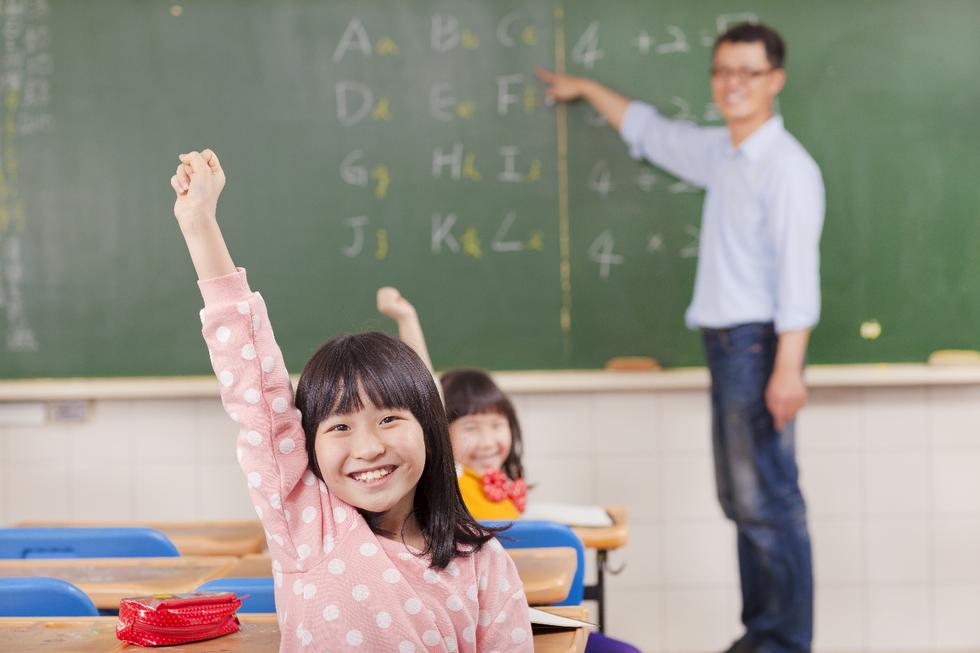 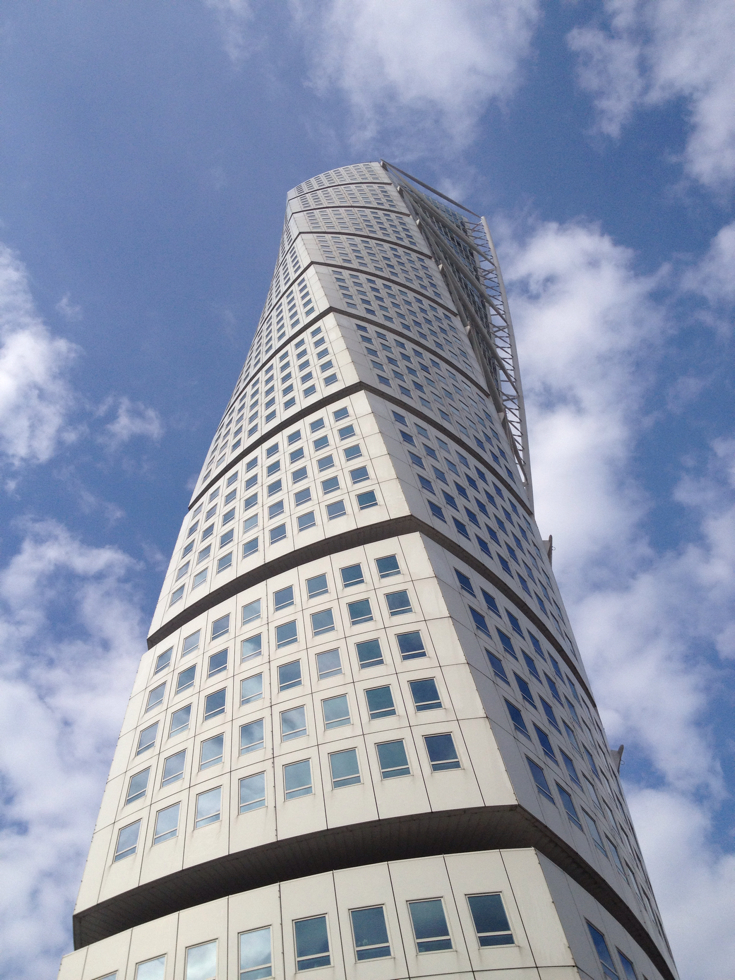 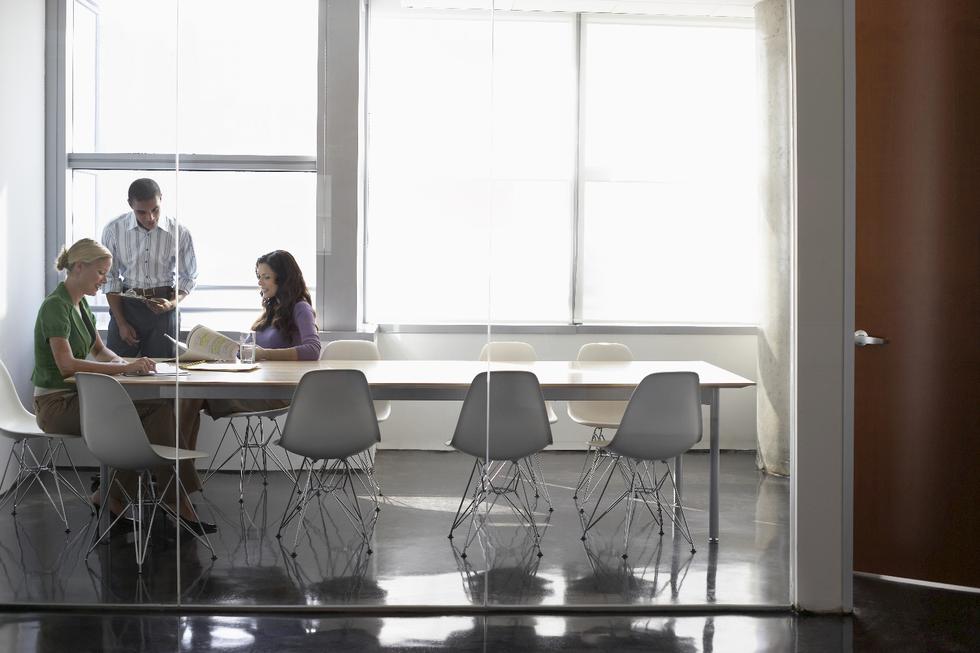 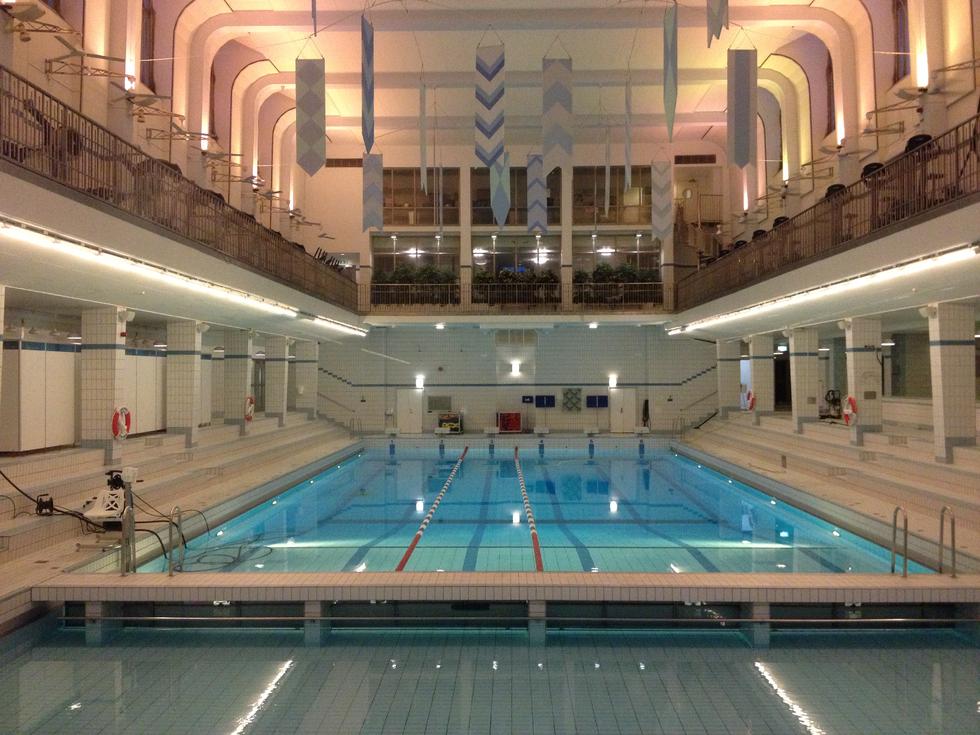 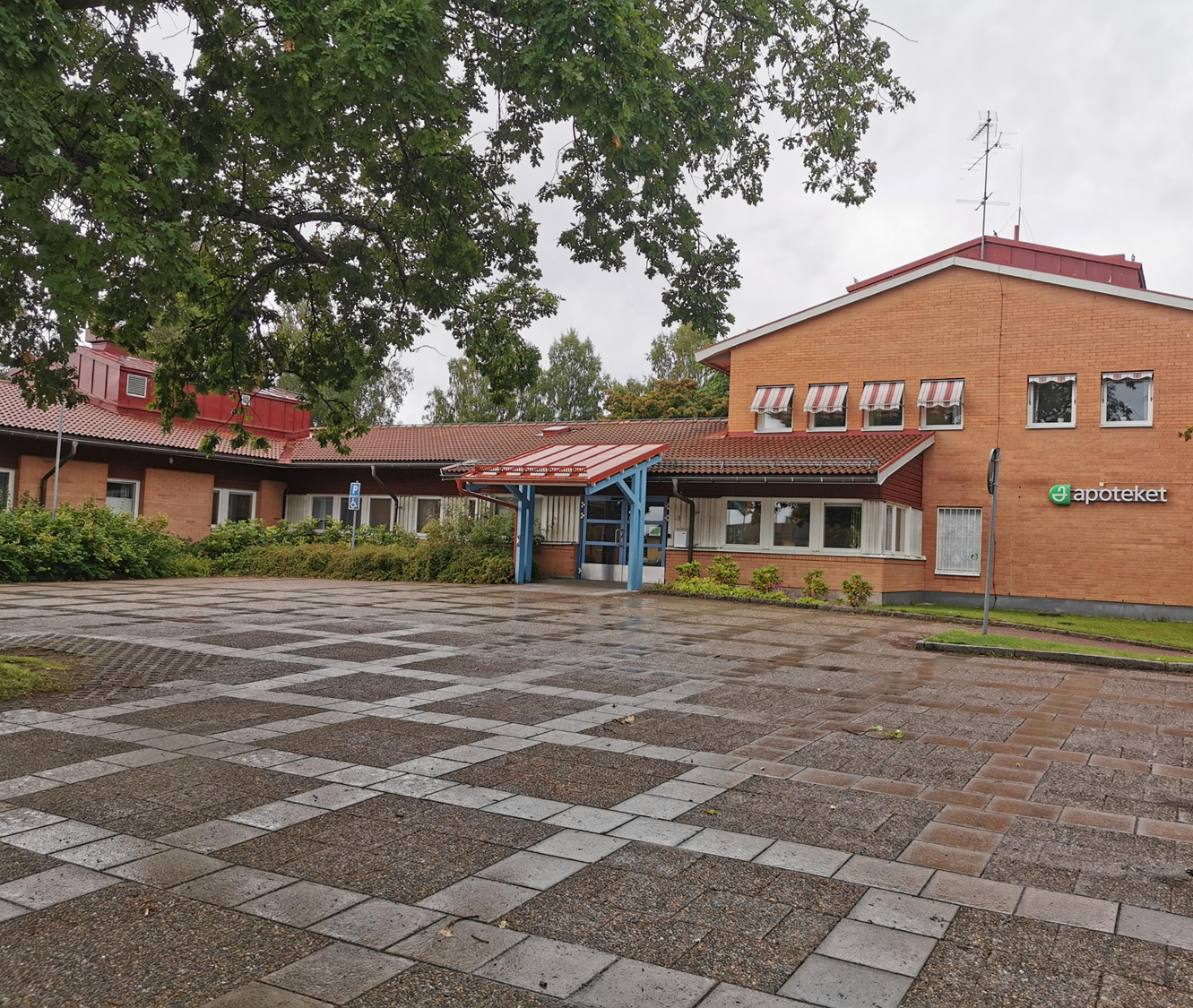 [Speaker Notes: Green leasing contracts can be used in every building and business.

School is a very good because her you can combine the contract with education

Offices can be positive if they want to have a greener image and some time the tenant demands it.

Residential building can have it for changing the behavior in use of energy. Here can recycling be of importance.

Health care centers use a lot of electricity so it can be profitable to help each other to make the building and business more adapted.

Swimming halls use a large amount of energy and its good if landlord and tenant together can find a way to lower the energy use.]
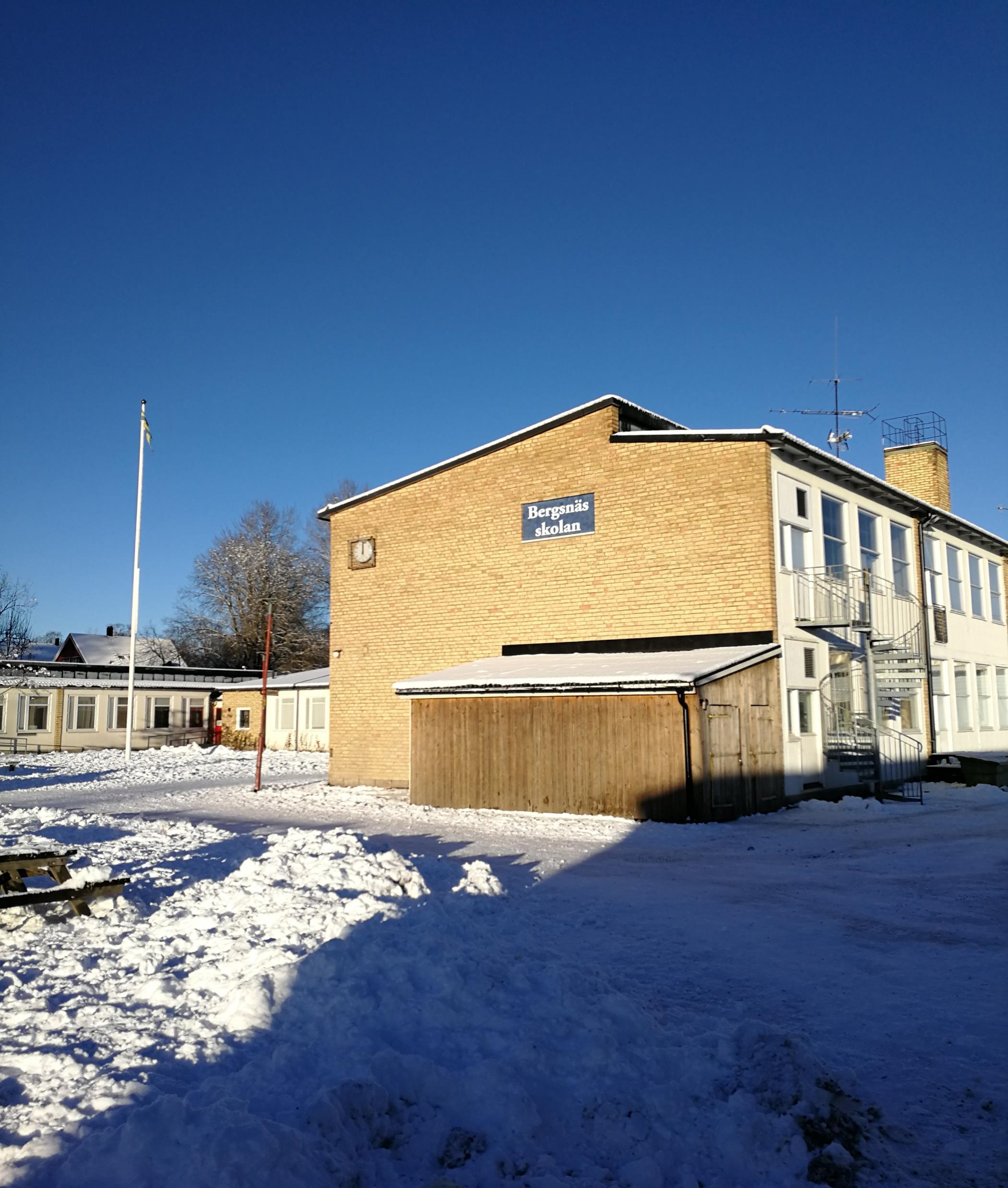 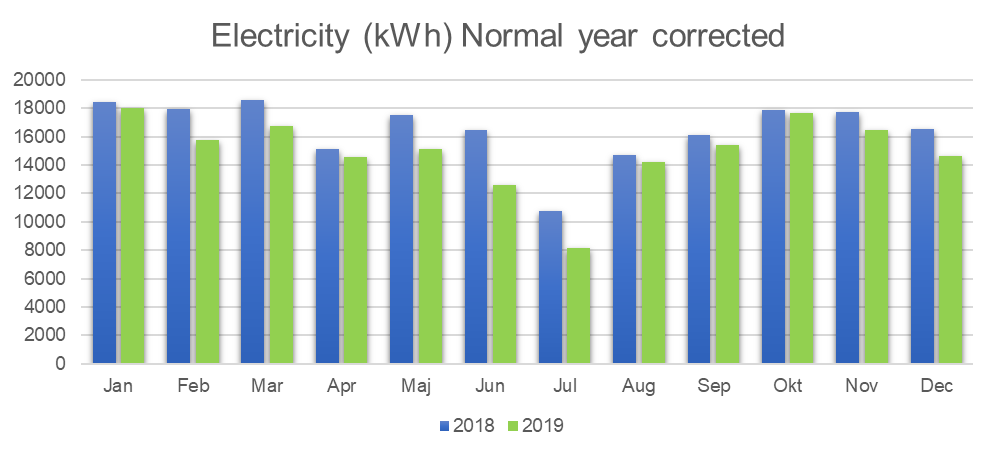 [Speaker Notes: Example: 

A municipality in Sweden signed a contract with a school.

Aim: Lower energy use in building

Goal: Save 10% energy year one

Motivation:  A split 50/50 on the profit was use as an incitement.

Result: 5% energy saving]
Different ways of Training
[Speaker Notes: Training material can be used in many different contexts]
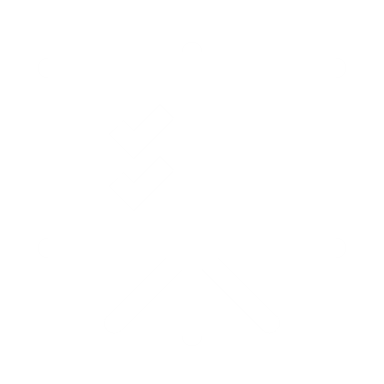 Purpose of exercise: To map and define situations a green lease contract  can be used.
Participants: Building owners, property managers, operations managers, tenants.
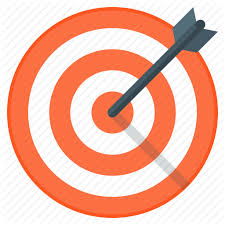 Exercise 1:Purpose and objectives30 min
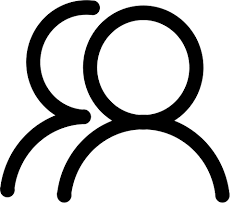 [Speaker Notes: Purpose:To map and define situations a green lease contract can be used. Show in how many different scenarios a green lease contract can be used. 
Steps:
In smaller groups (4-6 p)  
Brainstorm how many different contracts they can created (many as possible).
Each group pick a few different scenarios and define obstacles and opportunities.
The groups present their conclusions to the other groups.]
Purpose of exercise: Create a Green lease contract.

Participants: Building owners, property managers, operations managers, tenants.
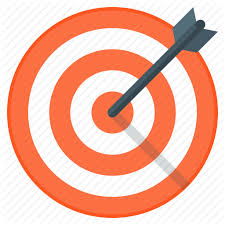 Exercise 2:The Contract 60 min
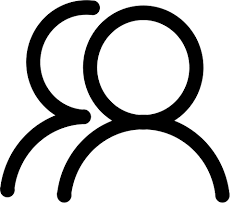 [Speaker Notes: Purpose: Create Green lease contract
3 steps:
In smaller groups (4-6p preferable not the same groups as exercise 1). Use the guideline and contract as training material. 
Each group choose  2 scenarios
Create contract from the scenarios
Present the contracts to the other groups.]
Purpose of exercise: How do we make it Work

Participants: Building owners, property managers, operations managers, tenants.
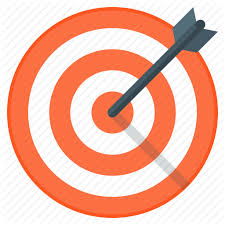 Exercise 3:Evaluation 30 min
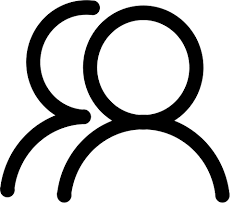 [Speaker Notes: Purpose: Create Green lease contract
3 steps:
In smaller groups (4-6p preferable not the same groups as exercise 1). Use the guideline and contract as training material. 
Each group choose  2 contracts
Obstacle and opportunities with the contracts.
Present the findings to the other groups.
Open discussion about reflections from the workshop]
Highlighted tools in GLC toolkit
Short guide to help decision process  (several tools and cases combined entails workshop material)
 PowerPoint to help the visual  
 Template for green leas contract
 Guideline for implementing green leas contract
 Example templates for green leas contracts
[Speaker Notes: Present and test tools if you lack experts.]
GLC - Relevant material from other sources
Green leas contract – toolkit (in Swedish)
 https://www.fastighetsagarna.se/fakta/fakta-for-fastighetsagare/energi--miljo/gront-hyresavtal/
 Better Buildings Partnership – Green Lease Toolkit 
http://www.betterbuildingspartnership.co.uk/green-lease-toolkit
Web course: Learning more about GLC (in Swedish)
https://www.energimyndigheten.se/nyhetsarkiv/2018/ny-webbutbildning-lar-dig-mer-om-grona-hyresavtal/
Green Lease – Green Building alliance
https://www.go-gba.org/resources/green-building-methods/green-leasing/
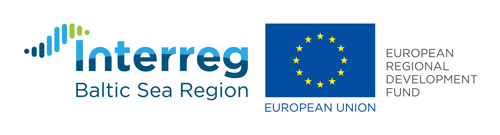 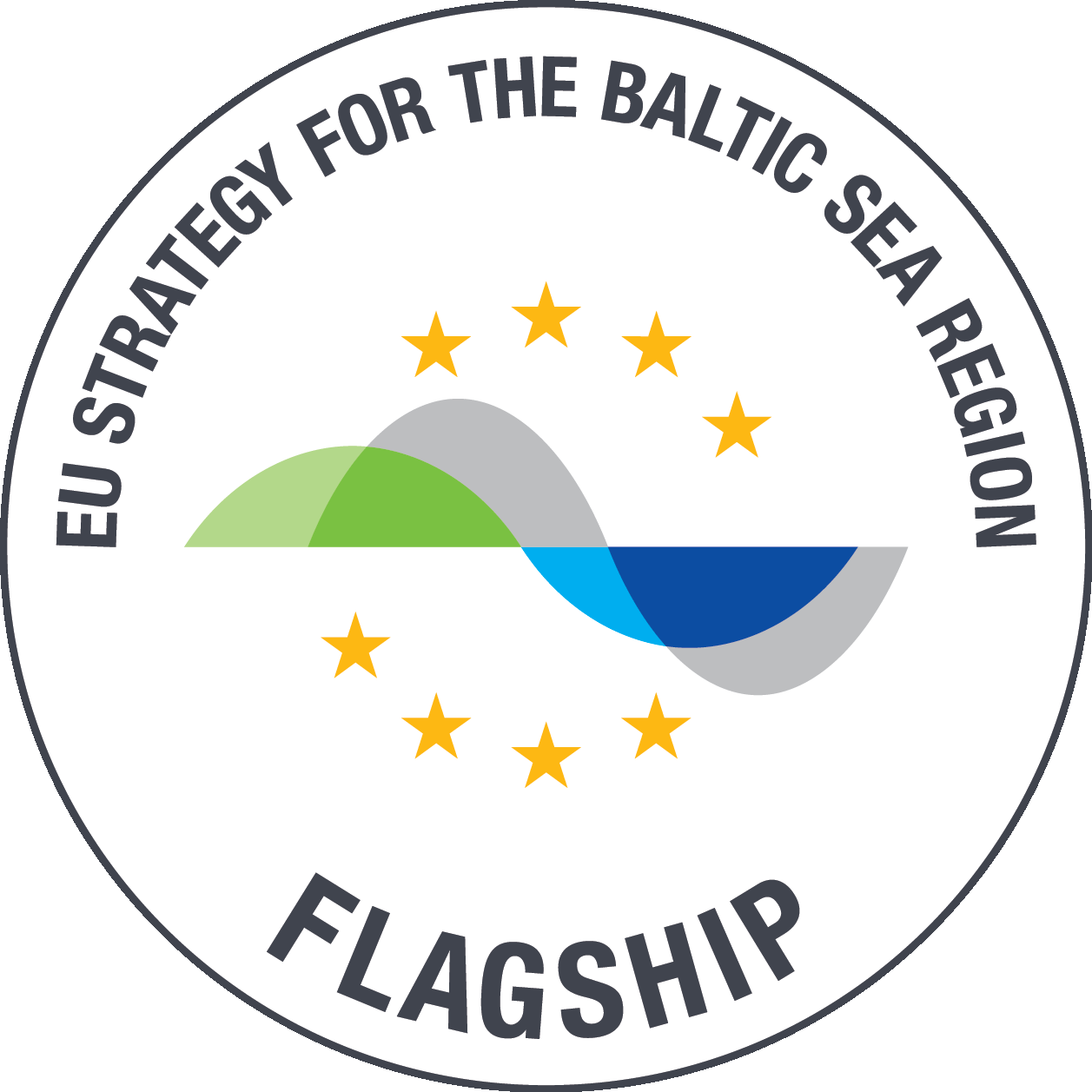 EFFECT4buildings
Contact
Full name
Organisation
Institution/Company
Phone:
E-mail:
Homepage
[Speaker Notes: Target group
Public building owners
Property managers
Operations and maintenance managers
Technical personnel – technical experts and maintenance personnel
Tenants

Trainer
About yourself and your background
Your prior knowledge and experience from green Lease contract]